Welcome to the
WORLD OF EXPORT AND IMPORT
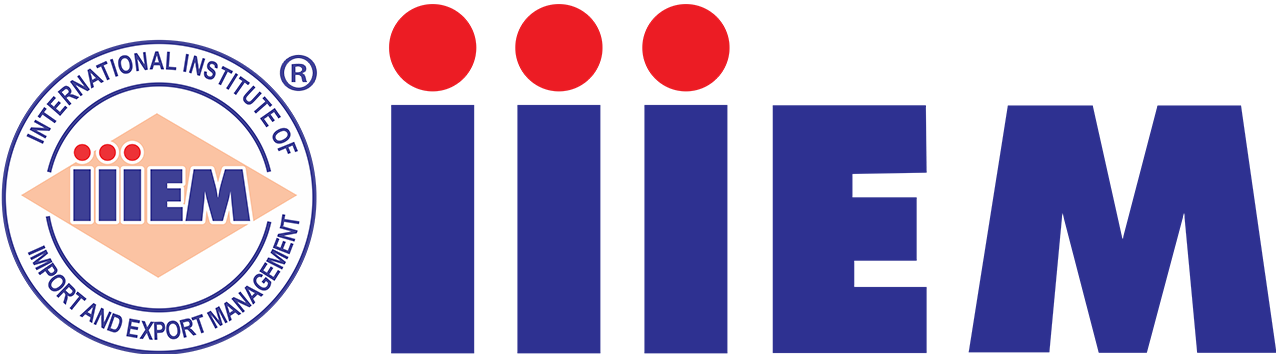 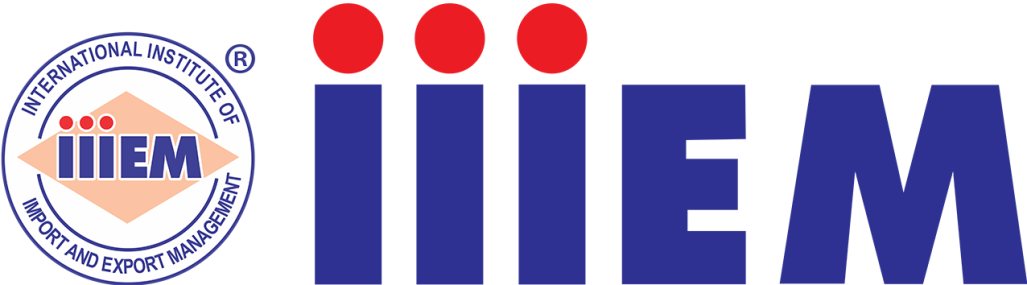 #KnowMyProduct
Mangoes
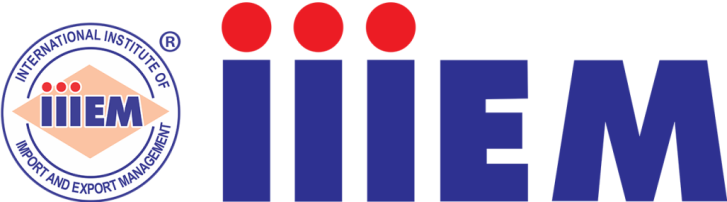 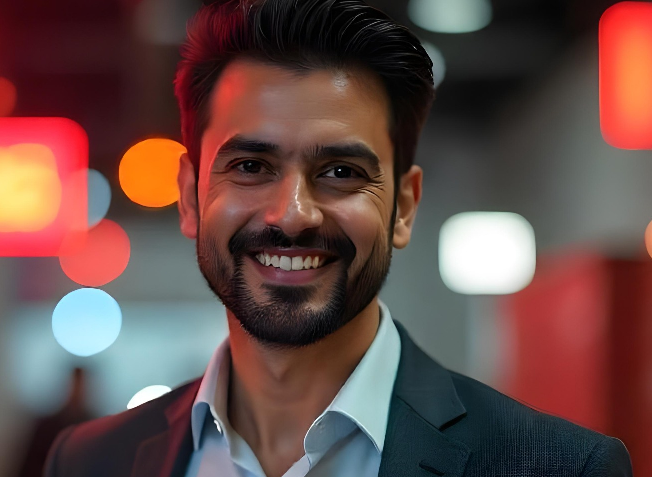 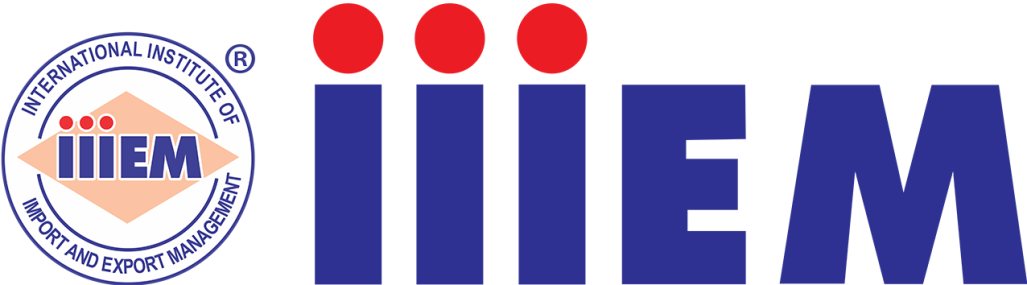 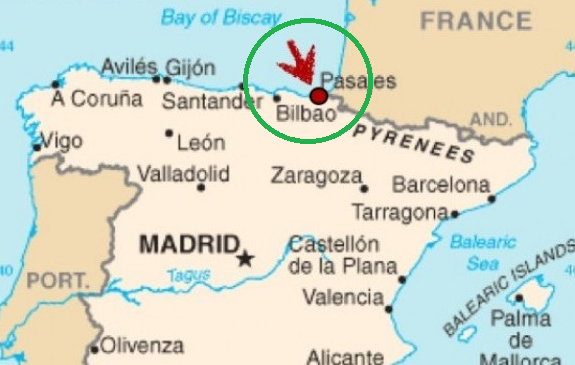 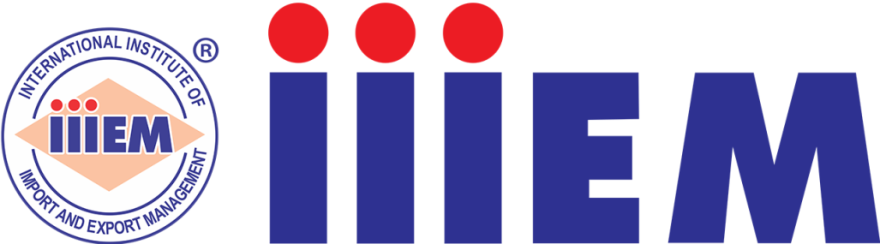 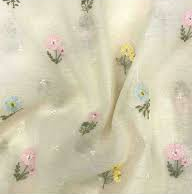 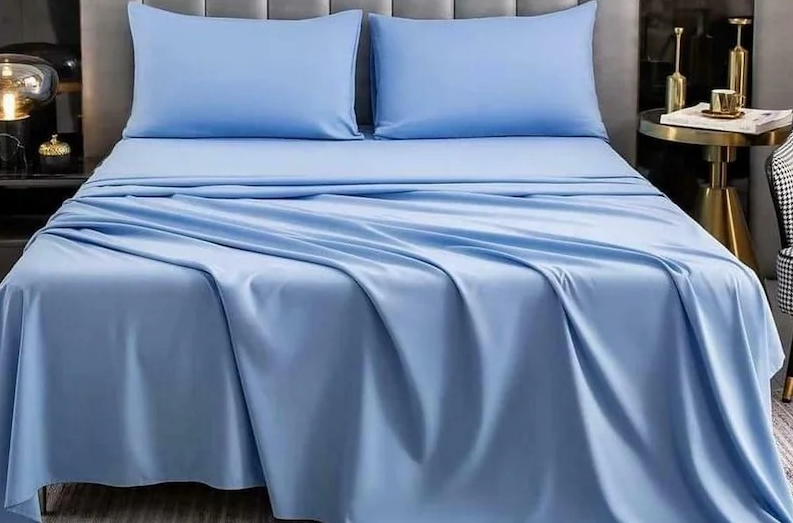 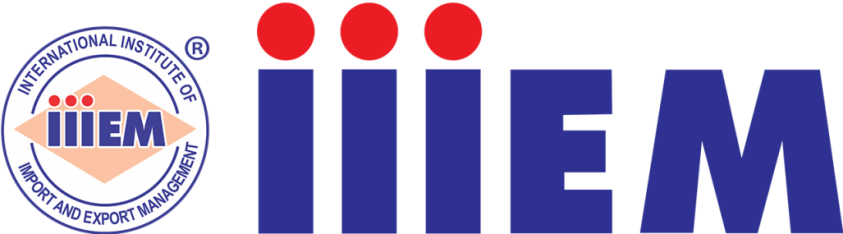 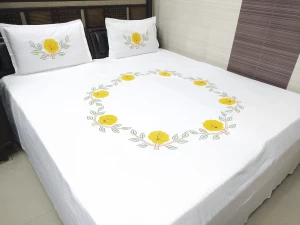 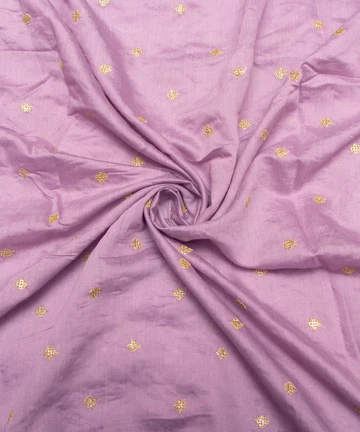 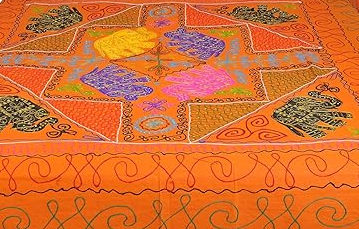